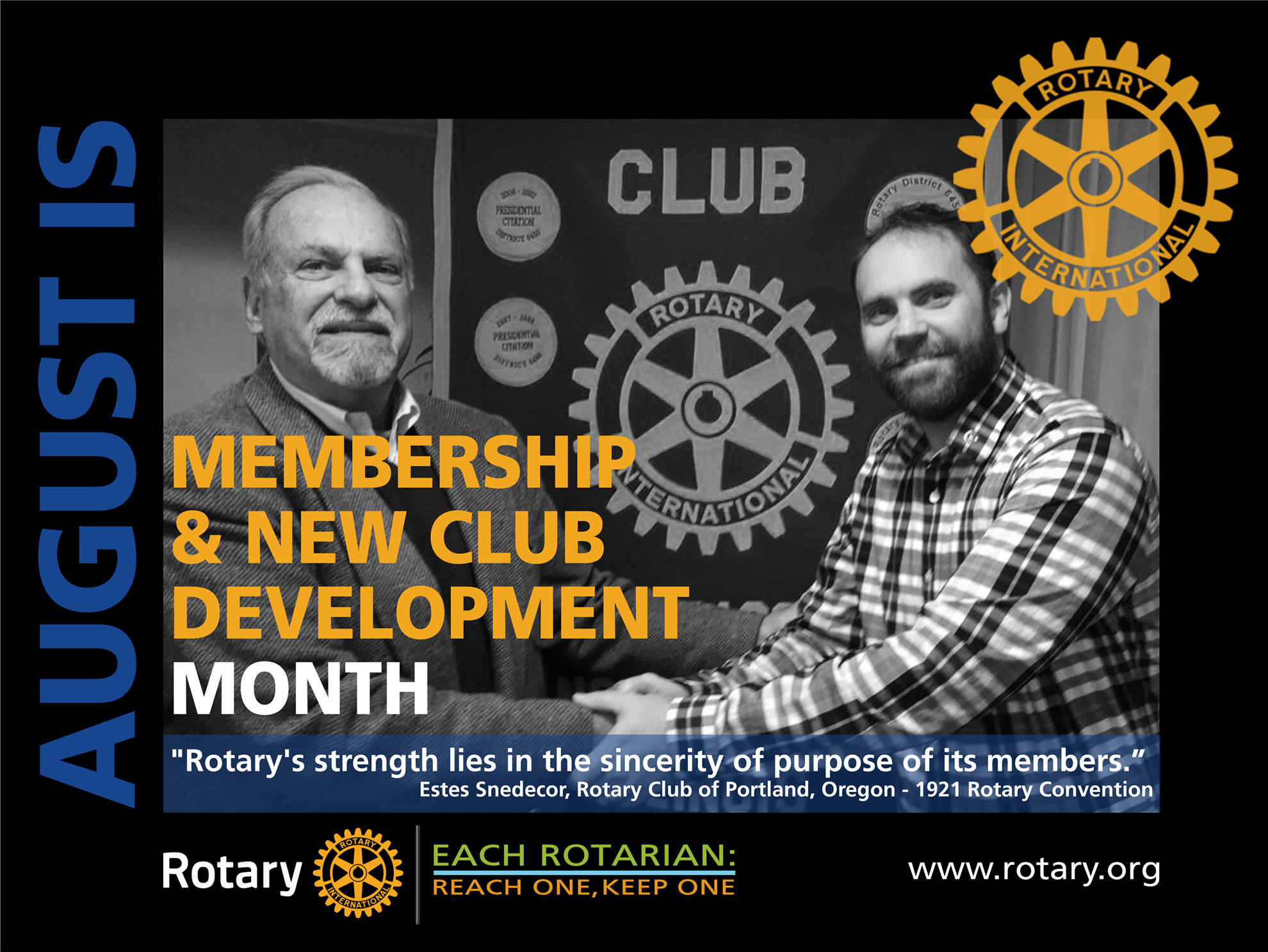 What is your club doing?
Topic Ideas
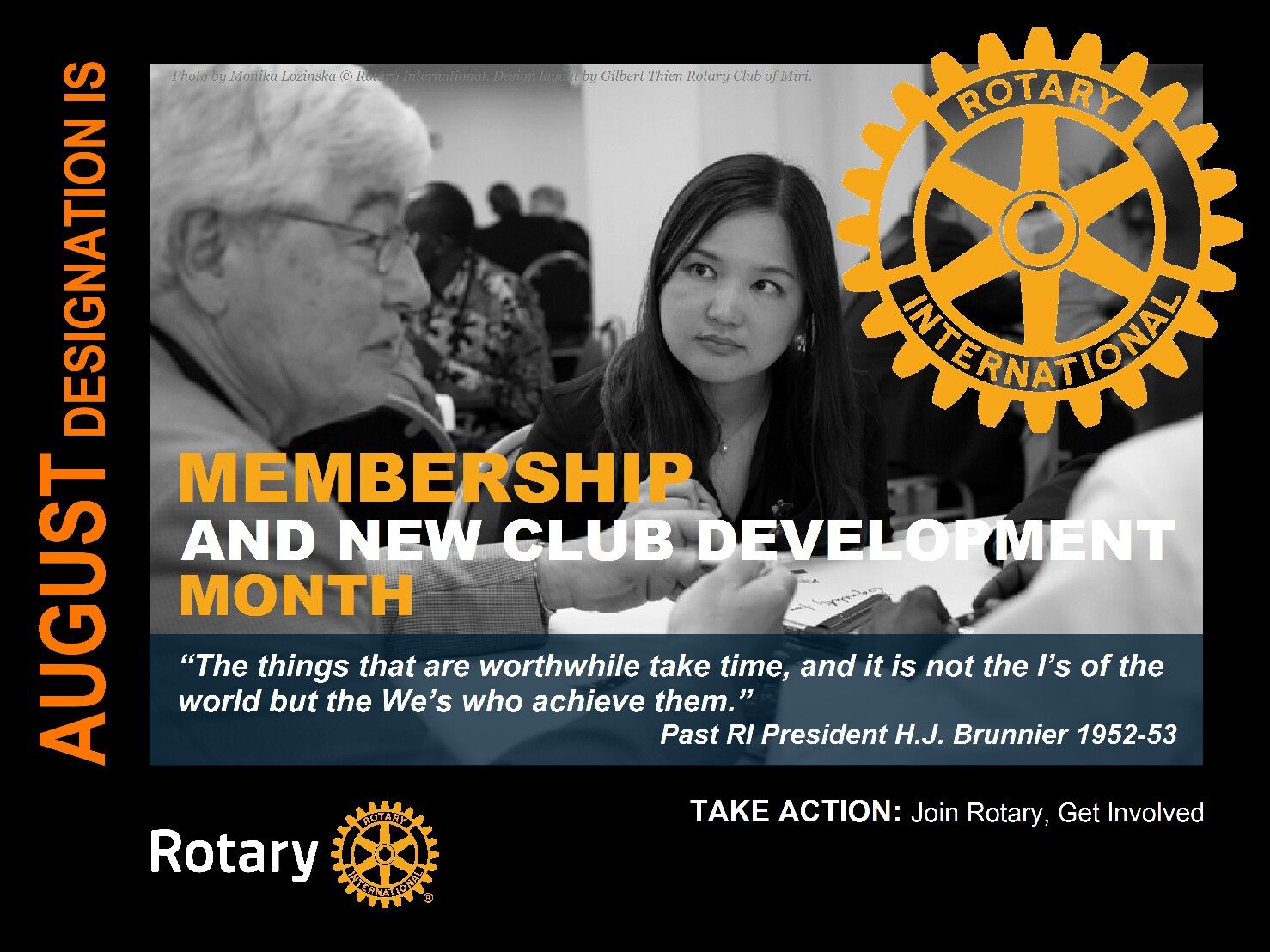 Recruitment
Who is missing?

Club process to become a Member

Retention

What does our data look like? Compared to ?

Hold a social
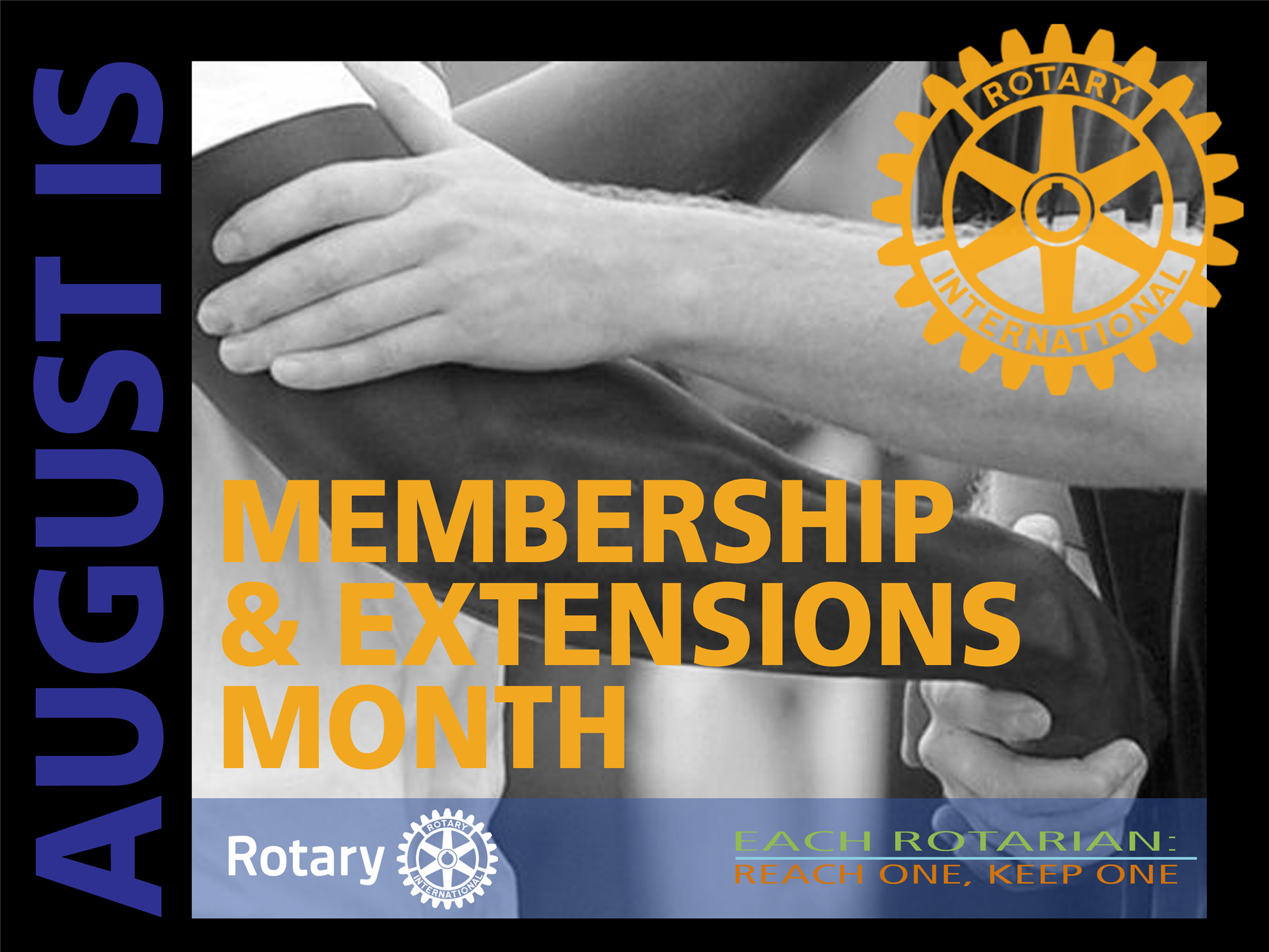 Interactive
Think, pair, share


Brainstorming


Buzz session
Think, Pair, Share
[Speaker Notes: Think, pair, share: Set a problem or a question around a certain topic, and pair up your members. Give each pair of members enough time so they can reach a proper conclusion, and permit them to share their conclusion. Ex. Should we require transfer members to go through our red to blue badge process? Should we consider other types of membership, like corporate, family, etc.?]
Brainstorming
[Speaker Notes: Brainstorming: generating creative thoughts and ideas (ex. Ideas for identifying sources for new members)]
Buzz Session
[Speaker Notes: Buzz session: Within each group, every member contributes thoughts and ideas. Encourage discussion and collaboration among the members within each group; everyone should learn from one another’s input and experiences. Ex. Ideas for recruiting new members. Should we consider alternative meeting day/time? If so, what?]
Active/Fun!
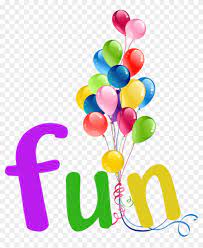 Ice Breaker


Jigsaw


Create a game (example: Jeopardy)
[Speaker Notes: Ice Breaker sample: 2 truths & a lie; bad joke

Jigsaw: allows individuals or small groups to become responsible for a subcategory of a larger topic. After researching and developing their idea, each individual or small group then has the responsibility to teach it to the rest of the group.
https://docs.google.com/presentation/d/1KX_aJ0LPkVTR77y-8PiG2L9k9v70D39SRoBbcmvoO3w/edit?usp=sharing]
Rotary International Resources
My.rotary.org
Learning & Reference
Membership

https://urldefense.proofpoint.com/v2/url?u=https-3A__msgfocus.rotary.org_c_1Lszd1bwICPEJmkZAvoXkRuvZT9o&d=DwMFaQ&c=euGZstcaTDllvimEN8b7jXrwqOf-v5A_CdpgnVfiiMM&r=S2eVAxmX_hRHkPpjkiaWj85VjAqbvVvB7xiIqBuSLaU&m=HLcT9np5bTr4TRevotgaXsB-b9RV_bDXfe2iG_buPDg&s=N_vLqVTl__1TMBHs96We719LK_TEA6qUCsQIJUV1jms&e=
[Speaker Notes: https://urldefense.proofpoint.com/v2/url?u=https-3A__msgfocus.rotary.org_c_1Lszd1bwICPEJmkZAvoXkRuvZT9o&d=DwMFaQ&c=euGZstcaTDllvimEN8b7jXrwqOf-v5A_CdpgnVfiiMM&r=S2eVAxmX_hRHkPpjkiaWj85VjAqbvVvB7xiIqBuSLaU&m=HLcT9np5bTr4TRevotgaXsB-b9RV_bDXfe2iG_buPDg&s=N_vLqVTl__1TMBHs96We719LK_TEA6qUCsQIJUV1jms&e=]